RACIONALIZACIJA BROJA ZAPOSLENIH U JAVNOM SEKTORU I OGRANIČENJE ZAPOŠLJAVANJA U 2016. GODINI
Ranko Jerković, dipl. pravnik, 
Glavni i odgovorni urednik izdanja „Budžetski instruktor“

Februar 2016. godine
PERIOD U KOME SE SPROVODI RACIONALIZACIJA BROJA ZAPOSLENIH U JAVNOM SEKTORU
Zakon o načinu određivanja maksimalnog broja zaposlenih u javnom sektoru ("Sl. glasnik RS", br. 68/2015)

Racionalizacija broja zaposlenih se sprovodi u 2015, 2016, 2017. i 2018. godini. 

Odluka o maksimalnom broju zaposlenih na neodređeno vreme u sistemu državnih organa, sistemu javnih službi, sistemu Autonomne pokrajine Vojvodine i sistemu lokalne samouprave za 2015. godinu ("Sl. glasnik RS", br. 101/2015 i 114/2015)
DUŽNOST RACIONALIZACIJE U 2016. GODINI
Javni sektor definisan Zakonom o budžetskom sistemu

• deo nacionalne ekonomije koji obuhvata opšti nivo države, kao i nefinansijska preduzeća pod kontrolom države (javna preduzeća) koja se primarno bave komercijalnim aktivnostima; 

• opšti nivo države obuhvata sve subjekte koji su odgovorni za pružanje, pretežno, netržišnih usluga i preraspodelu dohotka i bogatstva na svim nivoima države; obuhvata budžet Republike Srbije, budžete lokalnih vlasti, vanbudžetske fondove, uključujući i fondove socijalnog osiguranja na svim nivoima vlasti, kao i netržišne i neprofitne institucije koje su kontrolisane i finansirane od strane države na svim nivoima vlasti.
U POSTUPKU RACIONALIZACIJE, JAVNIM SEKTOROM NE SMATRAJU SE:
• javna preduzeća osnovana od strane Republike Srbije i pravna lica osnovana od strane tih preduzeća; 

• preduzeća za profesionalnu rehabilitaciju i zapošljavanje osoba sa invaliditetom osnovanih od strane Republike Srbije, odnosno koja posluju sa većinskim državnim kapitalom; 

• javni medijski servisi; 

• organizacioni oblici u javnom sektoru koji su osnovani međunarodnim ugovorom ili u kojima se broj zaposlenih određuje u skladu sa međunarodnim ugovorom.
ROKOVI I OBIM RACIONALIZACIJE U 2016. GODINI
Aktom Vlade utvrđuje se maksimalan broj zaposlenih na neodređeno vreme u javnom sektoru za 2016. godinu.

 Zakonski rokovi za racionalizaciju u 2016. godini jesu: 
• 30. jun 2016. godine - za organizacione oblike u sistemima javnog sektora, osim za organizacione oblike u sistemu obrazovanja; 
• 15. septembar 2016. godine - za ustanove obrazovanja i vaspitanja; 
• 1. oktobar 2016. godine - za visokoškolske ustanove.
Preduslov za sprovođenje racionalizacije u 2016. godini – donošenje akta Vlade (60 dana od dana donošenja propisa u budžetu).

 Interno tržište rada u jedinici lokalne samouprave.

 Zaštita od nezakonitog povećanja broja zaposlenih - aktom o unutrašnjem uređenju i sistematizaciji radnih mesta u organizacionim oblicima ne može utvrditi veći broj zaposlenih od maksimalnog broja zaposlenih određenog aktom Vlade, odnosno odlukom nadležnog organa autonomne pokrajine i skupštine jedinice lokalne samouprave.
U PRIPREMI IZMENA I DOPUNA ZAKONA (IZMENJENI ROKOVI)
Rok za racionalizaciju – najkasnije do 1. oktobra 2016. godine, svi organizacioni oblici

Rok za donošenje akta Vlade – 30. jun 2016. godine

Rok za donošenje akata AP i JLS – 30. jul 2016. godine
OGRANIČENJE BROJA ZAPOSLENIH U 2016. GODINI
Povećanje broja zaposlenih na neodređeno vreme do donošenja akta o sistematizaciji usklađenog sa aktom o maksimalnom broju zaposlenih za 2016. godinu vrši u skladu sa propisima kojima se uređuje budžetski sistem.

Člana 27e Zakona o budžetskom sistemu - korisnici javnih sredstava ne mogu da zasnivaju radni odnos sa novim licima radi popunjavanja slobodnih, odnosno upražnjenih radnih mesta do 31. decembra 2016. godine.

Do 31. decembra 2016. godine - primena Uredbe o postupku za pribavljanje saglasnosti za novo zapošljavanje i dodatno radno angažovanje kod korisnika javnih sredstava.
U PRIPREMI IZMENA I DOPUNA ZAKONA
Predloženo brisanje člana 20. Zakona o načinu određivanja maksimalnog broja zaposlenih u javnom sektoru:
	- odredbe o prestanku radnog odnosa po sili 	zakona zbog navršenja uslova za starosnu penziju;
	- odredbe o zabrani sporazuma o nastavku radnog 	odnosa sa licima koja su navršila 65 godina života i 	najmanje 15 godina staža osiguranja.
SPORAZUM O PRESTANKU RADNOG ODNOSA UZ ISPLATU NOVČANE NAKNADE – Član 21.
ANKETA


SPORAZUM O PRESTANKU RADNOG ODNOSA
Više od dve godine do ispunjenja uslova za penziju (isključuje naknadu) 
Do dve godine do ispunjenja uslova za penziju (isključuje naknadu)
Uslov za prevremenu starosnu penziju (isključuje otpremninu)


PRIJAVA REGISTRU

Napomena – PREDLOŽENO BRISANJE REČI „PREVREMENU STAROSNU“
1) u visini 1/3 prosečne plate, odnosno zarade zaposlenog isplaćene u poslednja tri meseca koja prethode mesecu prestanka radnog odnosa, odnosno u visini 1/3 prosečne zarade u Republici Srbiji za mesec koji prethodi mesecu prestanka radnog odnosa prema podatku organa nadležnog za poslove statistike, u zavisnosti od toga šta je za zaposlenog povoljnije, uvećane za 30%, za svaku godinu rada u radnom odnosu u javnom sektoru, s tim da ukupna visina novčane naknade ne može biti veća od 8.000 evra u dinarskoj protivvrednosti - za zaposlene kojima na dan prestanka radnog odnosa nedostaje više od dve godine do ispunjenja uslova za penziju u skladu sa propisima o penzijskom i invalidskom osiguranju; 

2) u visini šest prosečnih zarada u Republici Srbiji za mesec koji prethodi mesecu prestanka radnog odnosa, prema podatku organa nadležnog za poslove statistike - za zaposlene kojima na dan prestanka radnog odnosa nedostaje do dve godine do ispunjenja uslova za penziju u skladu sa propisima o penzijskom i invalidskom osiguranju; 

3) u visini četiri prosečne zarade u Republici Srbiji za mesec koji prethodi mesecu prestanka radnog odnosa, prema podatku organa nadležnog za poslove statistike - za zaposlene koji na dan prestanka radnog odnosa ispunjavaju uslove za prevremenu starosnu penziju u skladu sa propisima o penzijskom i invalidskom osiguranju.
PRESTANAK RADNOG ODNOSA UZ ISPLATU OTPREMNINE – Član 22.
Sporazumi o prestanku radnog odnosa

Novi akt o sistematizaciji

Program rešavanja viška zaposlenih (ZOR)

Tehnološki višak/neraspoređen

Otpremnina za godine rada u javnom sektoru

Prijava Registru (http://www.trezor.gov.rs/registar-zaposlenih-lat.html). 

Pravo na novčanu naknadu za nezaposlene
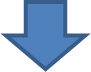 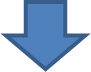 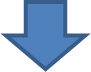 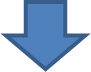 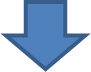 Hvala na pažnji!